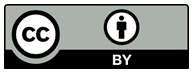 Please read this before using presentation
This presentation is based on the content presented at the 2019 Mines Safety Roadshow in October 2019.
Department of Mines, Industry Regulation and Safety (DMIRS) supports and encourages reuse of its information (including data), and endorses use of the Australian Governments Open Access and Licensing Framework (AusGOAL)
This material is licensed under Creative Commons Attribution 4.0 licence. We request that you observe and retain any copyright or related notices that may accompany this material as part of attribution. This is a requirement of Creative Commons Licences. 
Please give attribution to Department of Mines, Industry Regulation and Safety, 2019.
For resources, information or clarification, please contact: SafetyComms@dmirs.wa.gov.au or visit www.dmirs.wa.gov.au/ResourcesSafety
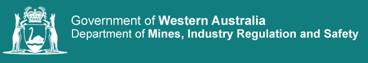 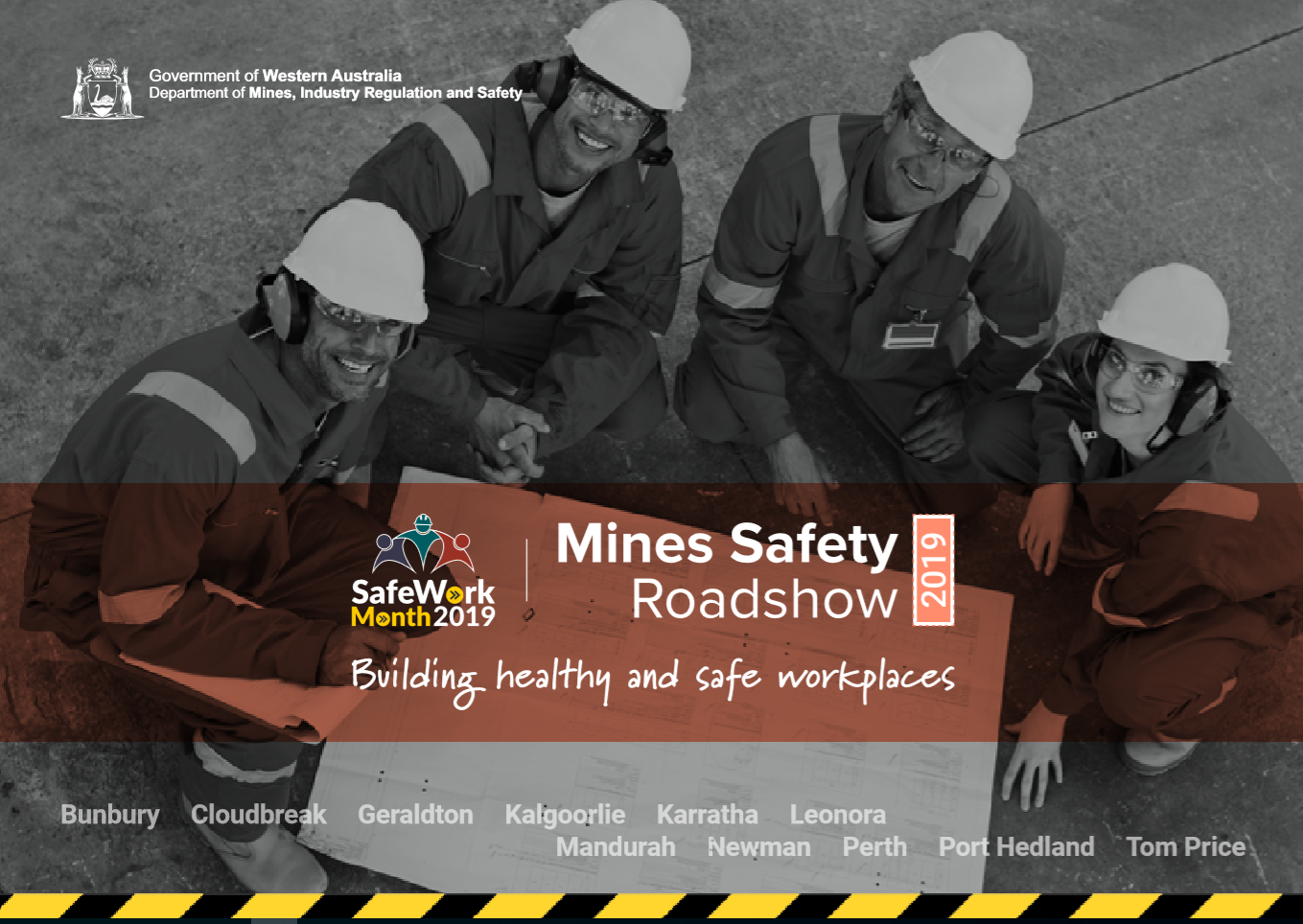 2019 Mines Safety Roadshow
Safety performance state-of-play
3
The Department of Mines, Industry Regulation and Safety (DMIRS) Safety Regulation Group, is the primary safety regulator for the minerals, petroleum and dangerous goods industries in Western Australia.

Its role is to promote safety and health through:
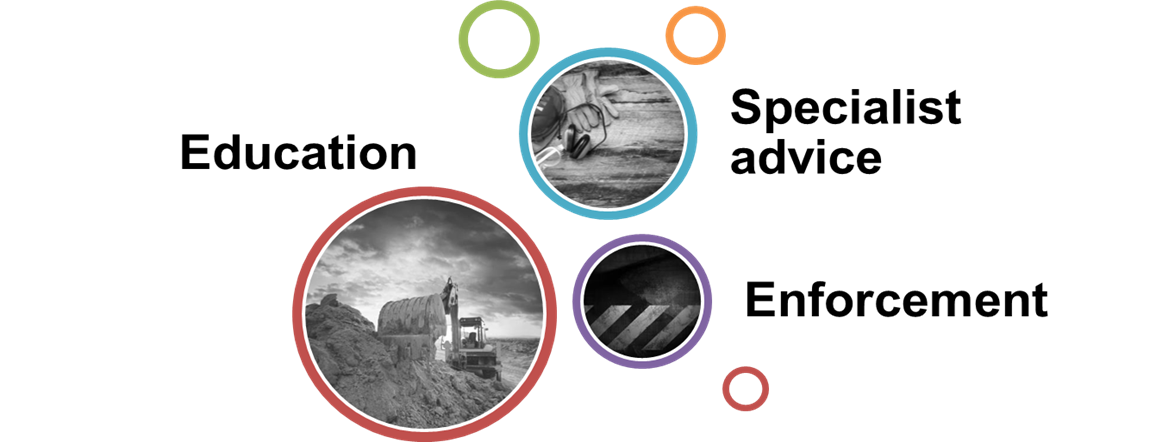 4
[Speaker Notes: Further explanation on the role of DMIRS

Employees
Mining companies
The community
Chamber of Minerals and Energy 
Association(s) of Mining and Exploration Companies 
Chamber of Commerce and Industry
Other industry groups]
Well-informed industry
To work with industry to reduce serious accidents and incidents, and to provide tangible support in achieving a positive cultural change.

Risk-based approach that places the onus on operators to demonstrate:
an understanding of the hazards and risks of their workplace
they are operating as safely as possible.
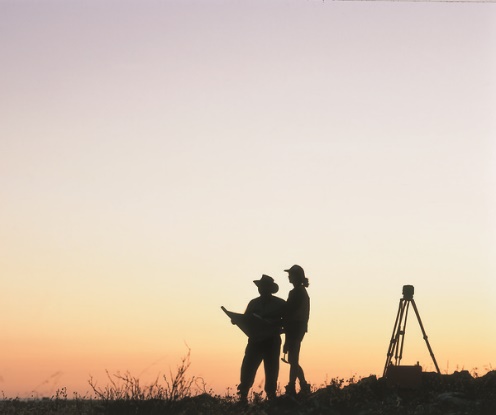 5
[Speaker Notes: As part of the inspectorate’s commitment statement we wish to ensure that industry is well informed, and that the information we provide is used as the basis of good risk management decision making.

We believe that the better the industry is informed, the better mining operations will understand the hazards and risks in their workplaces, and therefore the level of safety afforded to the workforce will increase.

However, we have not always been successful in getting our message out – as witnessed by the following example.]
Well-informed industry: Hazard registers
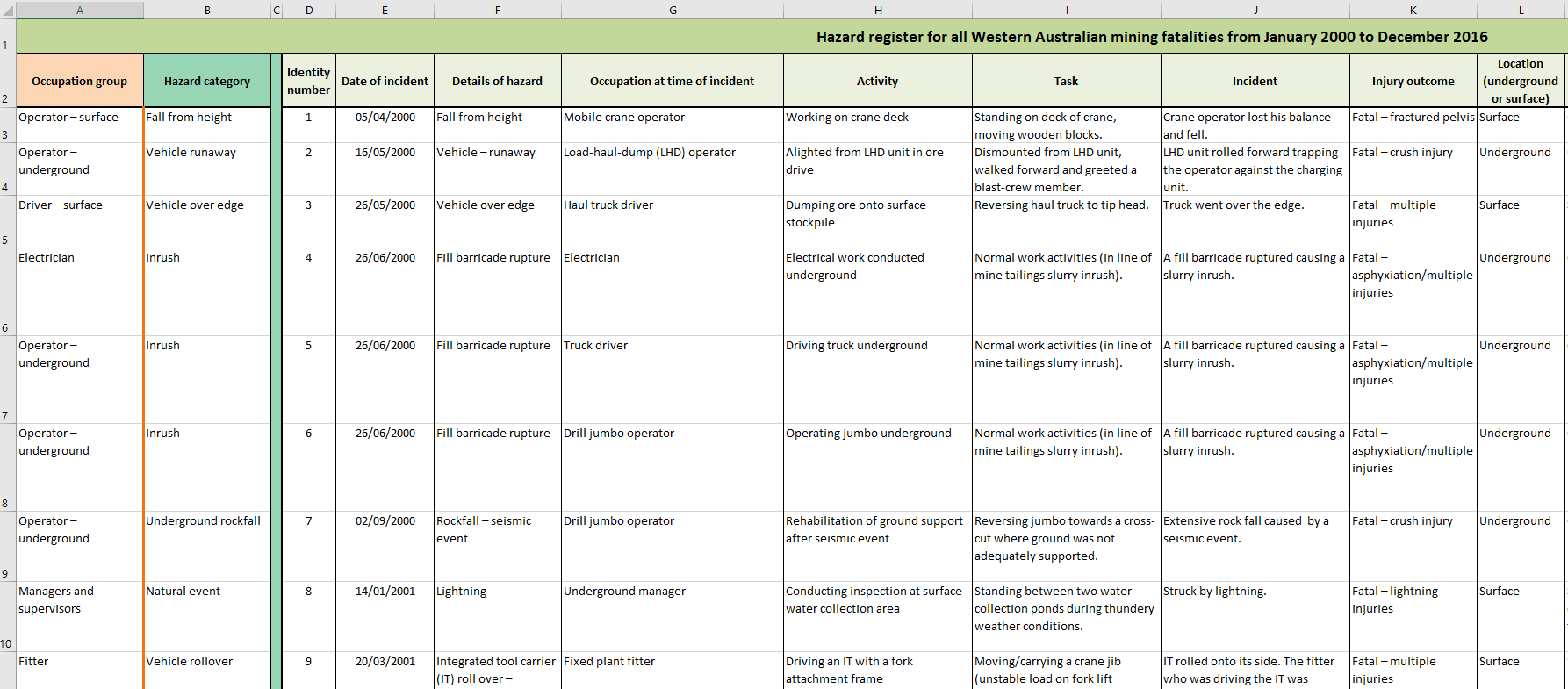 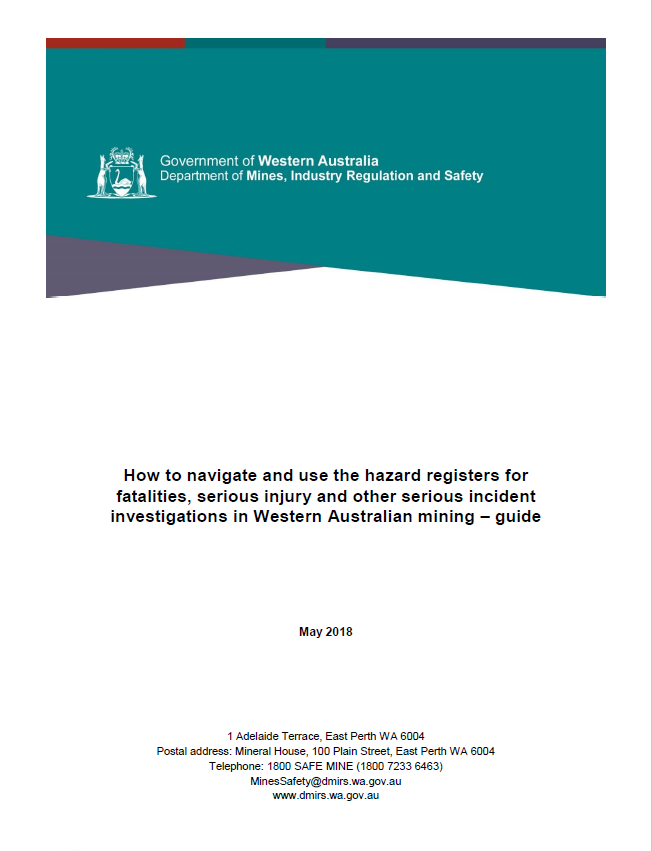 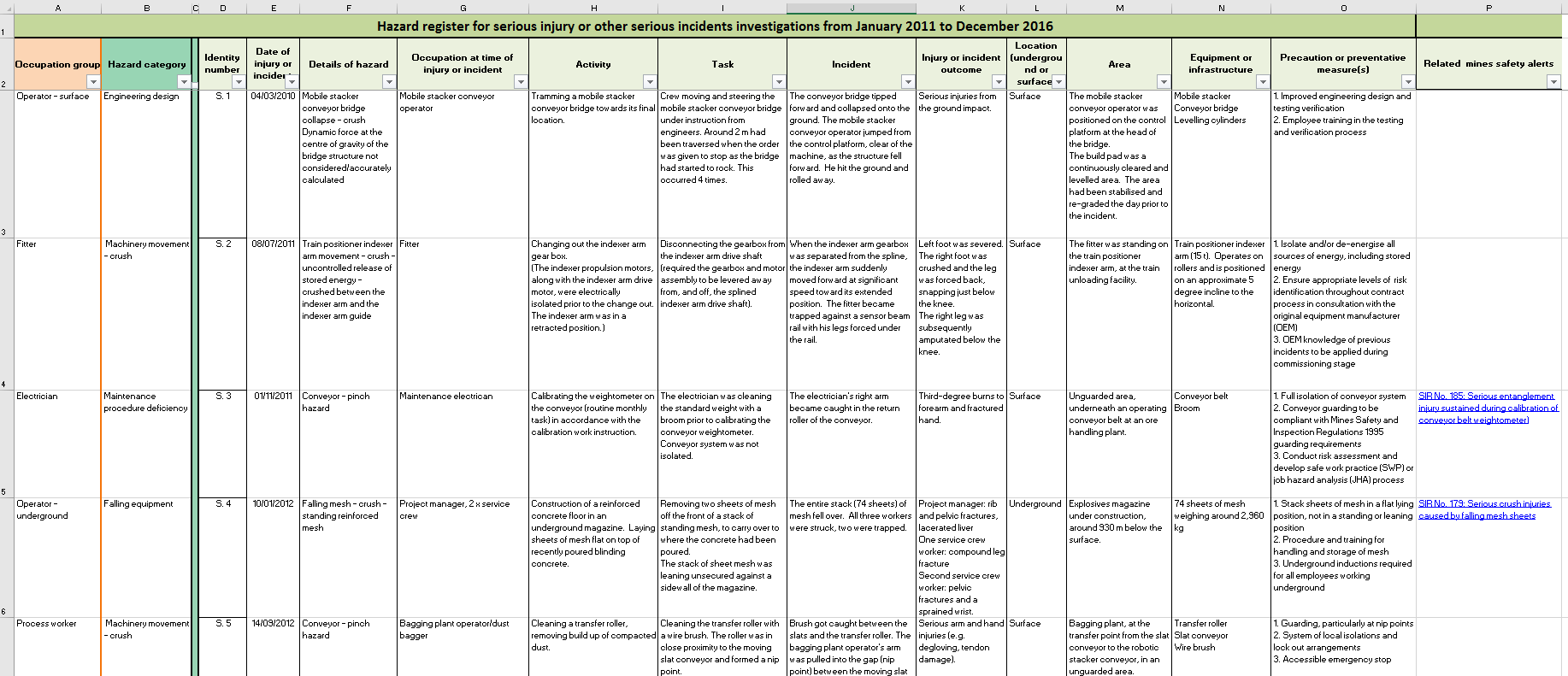 Fatalities hazard register 	Jan 2000 to Dec 2018

Serious injury hazard register Jan 2011 to Dec 2017
6
[Speaker Notes: DMIRS publishes “Hazard Registers” available at:  http://www.dmp.wa.gov.au/Safety/What-accident-and-incident-19287.asp
 
The Registers outline the mining industry’s reported serious and fatal accidents, including details as to the factors that contributed to the accident, it’s location and the task being conducted at the time of the accident.

In effect, the Registers provide an ideal learning experience for mining operations – and the Department encourage sites to review the accidents that appear on the Registers, and assess the possibilities of a similar accident occurring at their operations. This as a very powerful tool for safety committees to elevate their conversations on managing the risks in their operations.

SHReps should note the availability of the Hazard Registers, and bring them to the attention of their colleagues, and site management.  

Our Fatality and Hazard registers need a more succinct description e.g. “Available on our website are two very useful tools, filled with rich information. This is x years’ worth of data which interrogates the serious potential incidents and fatalities in the WA resources sector. This powerful data can be used in any of your risk assessments from Hazard Operability studies to job hazard analysis, how you use this meaningful data is up to you and we strongly encourage you to include this data in your decision making processes.”]
Safety regulator expectations of industry
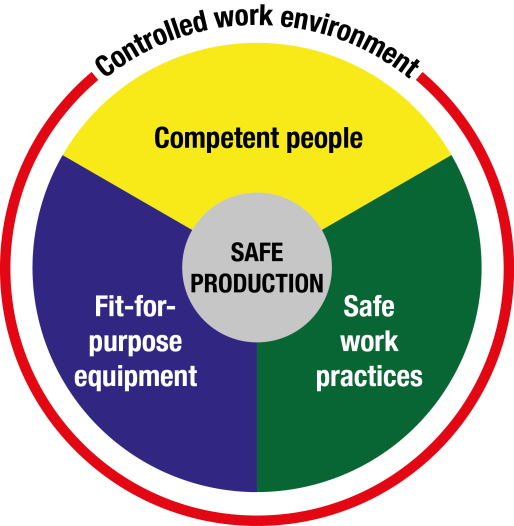 7
[Speaker Notes: Employers should implement safe systems of work that are thorough and up-to-date, and ensure employees receive information and training on procedures (and put them into practice). 
Ultimately to eliminate hazards or reduce risk, there must be effective controls in conjunction with adequate training and safety procedures. Supervisors and workers must remain vigilant.
Mines Safety will continue to work with industry to ensure resilient safety cultures and best practice standards are adopted and maintained as we work together towards safe production.

The Nertney Wheel is a useful model to provide clear risk management processes to achieve safe productivity in the workplace. Fit for Purpose Equipment, Safe Work Practices, Competent People and Controlled Work Environment all provide processes to help manage the risks to health and safety in the workplace.]
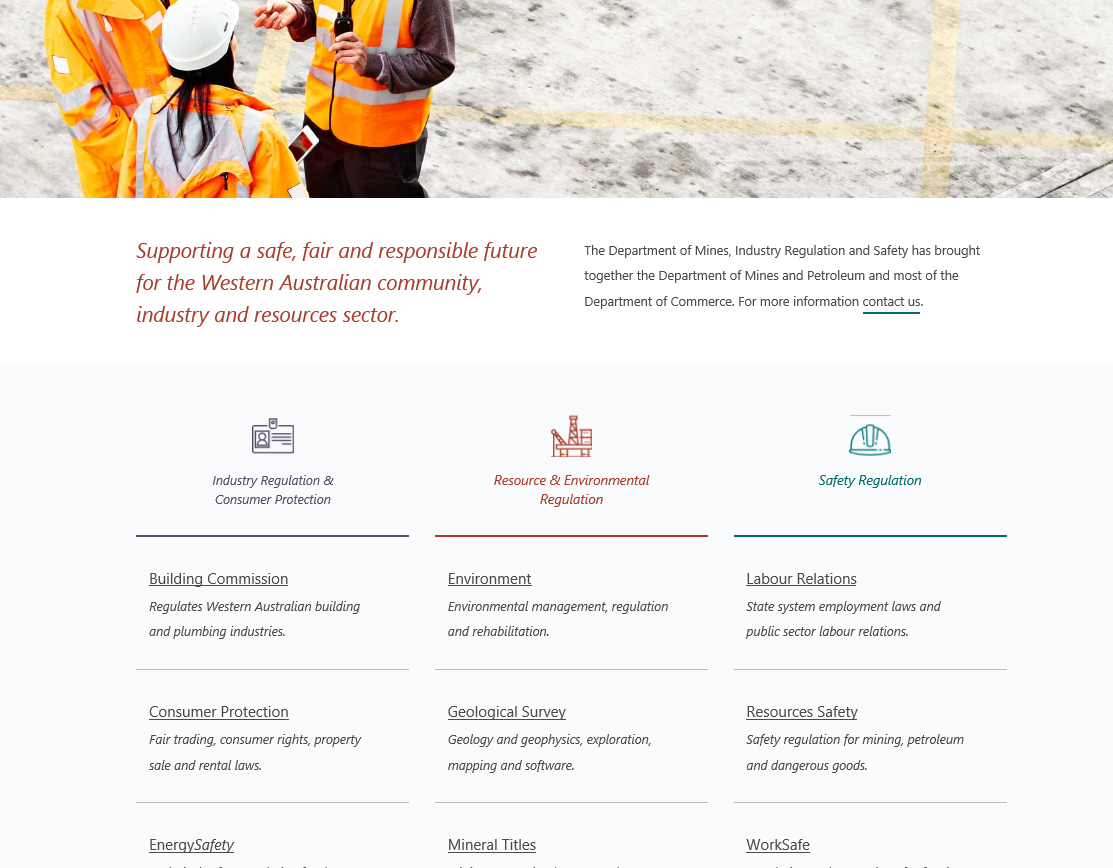 www.dmirs.wa.gov.au
[Speaker Notes: Mines Safety information can be found on the DMIRS website under “Resources Safety”]
DMIRS – Website
9
[Speaker Notes: Our website, www.dmirs.wa.gov.au

Excellent source of information to assist you]
DMIRS – Resources safety news alert
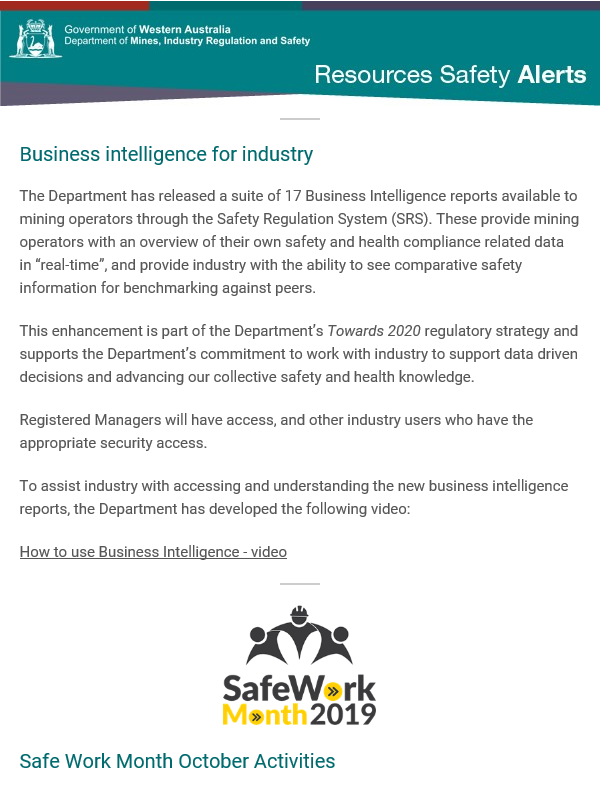 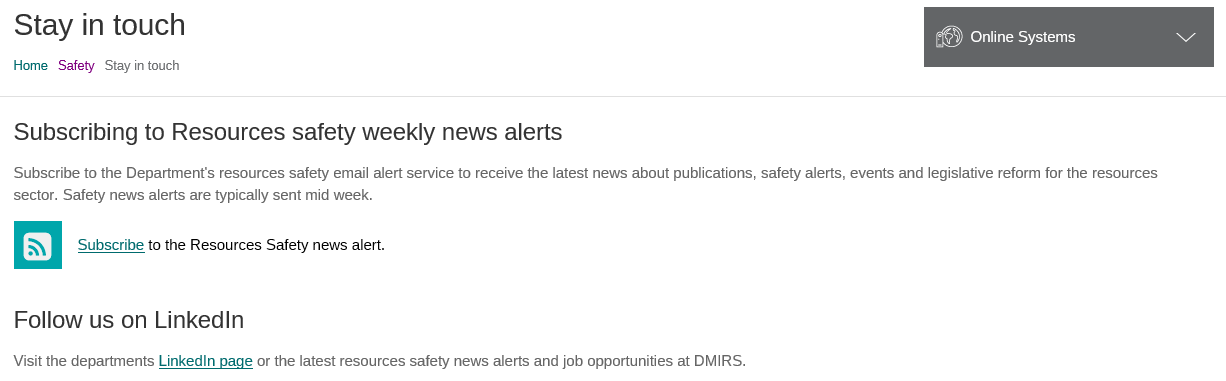 10
[Speaker Notes: Sent out once a week – sign up online]
DMIRS – Mines inspectors
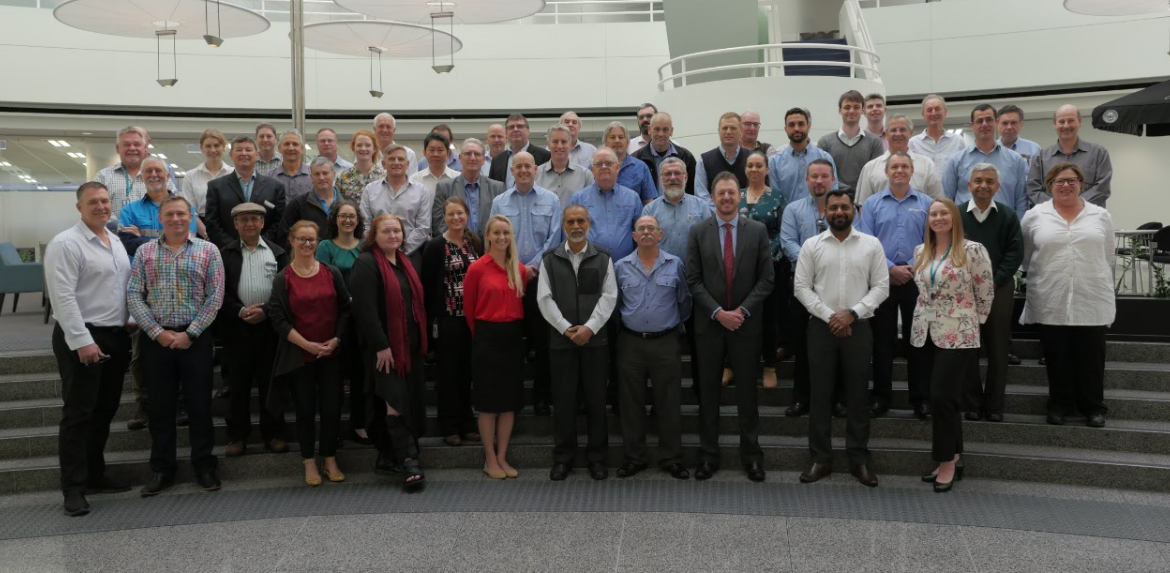 11
[Speaker Notes: DMIRS Mines inspector team.]
DMIRS – Inspector regions
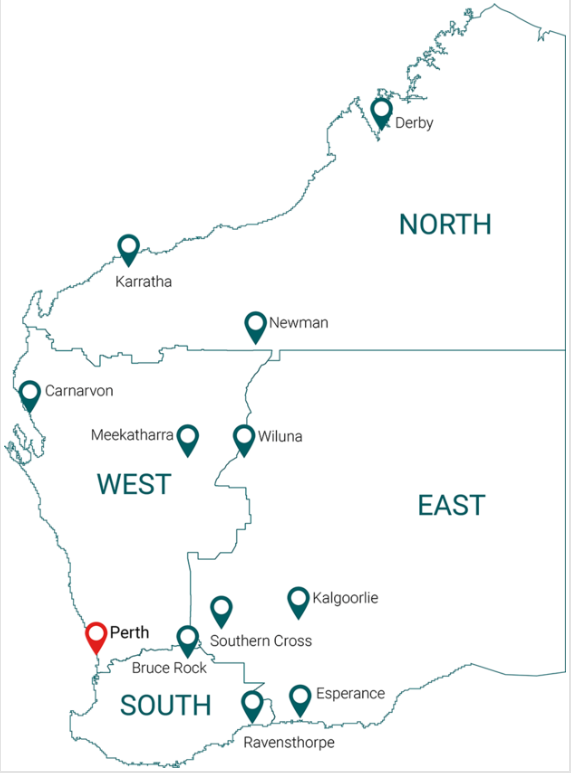 12
[Speaker Notes: DMIRS Mines safety is divided into 4 regions across WA, plus two State wide teams, Health and Engineering]
DMIRS – East inspectorate
13
[Speaker Notes: Complaints investigated can be about bullying, safety or general eg what does the legislation say
East

Inspectorate:	East		
Year		Audits	Inspections	Investigations
2018		36	343	258
"2019(Jan-Aug)"	14	228	127]
DMIRS – East inspectorate
14
[Speaker Notes: Complaints investigated can be about bullying, safety or general eg what does the legislation say
East		
	2018	2019 (ytd)
Investigations	248	181
Audits	39	13
Inspections	374	268]
DMIRS – North inspectorate
15
[Speaker Notes: Complaints investigated can be about bullying, safety or general eg what does the legislation say

Inspectorate:	North		
Year		Audits	Inspections	Investigations
2018		34	188	229
"2019(Jan-Aug)"	9	145	81]
DMIRS – North inspectorate
16
[Speaker Notes: Complaints investigated can be about bullying, safety or general eg what does the legislation say

North		
	2018	2019 (ytd)
Investigations	226	123
Audits	48	11
Inspections	224	190]
DMIRS – South inspectorate
17
[Speaker Notes: Complaints investigated can be about bullying, safety or general eg what does the legislation say

Inspectorate:	South		
Year		Audits	Inspections	Investigations
2018		21	222	206
"2019(Jan-Aug)"	8	131	80]
DMIRS – South inspectorate
18
[Speaker Notes: Complaints investigated can be about bullying, safety or general eg what does the legislation say

South		
	2018	2019 (ytd)
Investigations	173	107
Audits	22	10
Inspections	223	131]
DMIRS – West inspectorate
19
[Speaker Notes: Complaints investigated can be about bullying, safety or general eg what does the legislation say

Year		Audits	Inspections	Investigations
2018		26	220	96
"2019(Jan-Aug)"	15	167	58]
DMIRS – West inspectorate
20
[Speaker Notes: Complaints investigated can be about bullying, safety or general eg what does the legislation say

West		
	2018	2019 (ytd)
Investigations	96	98
Audits	33	12
Inspections	220	165]
DMIRS – On the ground
1 January  to 31 August 2019

# site visits	proactive		605
reactive		141
audits			  47

# notices		prohibition		  98
			improvement		341

# complaints investigated		108
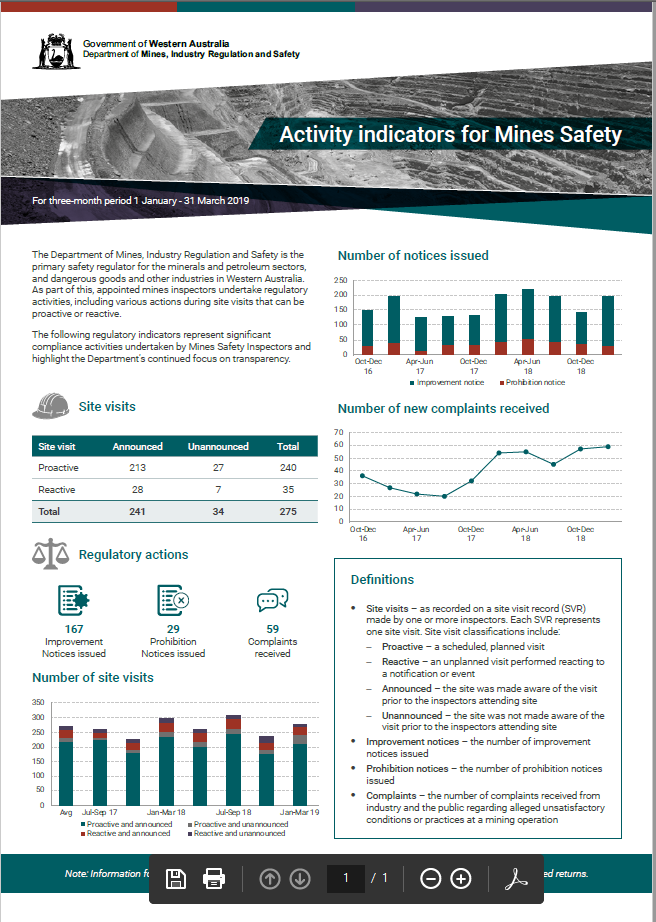 21
[Speaker Notes: Complaints investigated can be about bullying, safety or general eg what does the legislation say, 24 of these complaints were raised to level 3 requiring follow up investigation]
Fatalities: What is the data telling us?
22
[Speaker Notes: Sadly, the story of the recent history of fatal accidents in the mining sector illustrates that an average of 3 fatal accidents have occurred across the sector per year since a fatality free 2012.

Need to target sustainable zero fatalities.

There were 4 fatal accidents in the 2018 financial year.]
Fatalities: What is the data telling us?
23
[Speaker Notes: 2013-14 to 2018-19]
Fatalities: Impact on others
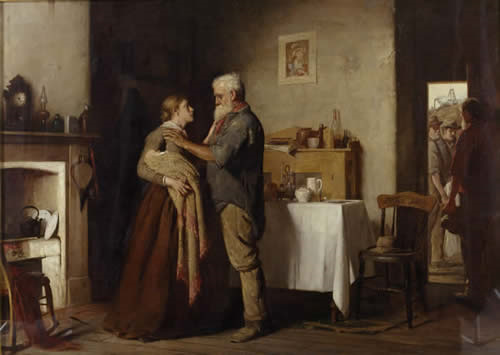 24
[Speaker Notes: Breaking the news on a fatality is very tough.
John Longstaff 1887
The Bulli Mine Disaster of 23 March 1887 involved a gas explosion in the mine that killed 81 men and boys, leaving 50 women widows and 150 children without fathers.

Multiple impact of a single death

The investigating commission was scathing in their findings. They placed the blame firmly on the heads of mine management, and the miners themselves. Citing their totally lackadaisical approach to safety as the predominant cause of the explosion.]
Fatalities: What is the data not telling us?
25
[Speaker Notes: Near misses – how many near miss events have occurred that could have resulted in a fatality.

Potentially the average of 3 per year could be higher]
Fatalities: Near miss
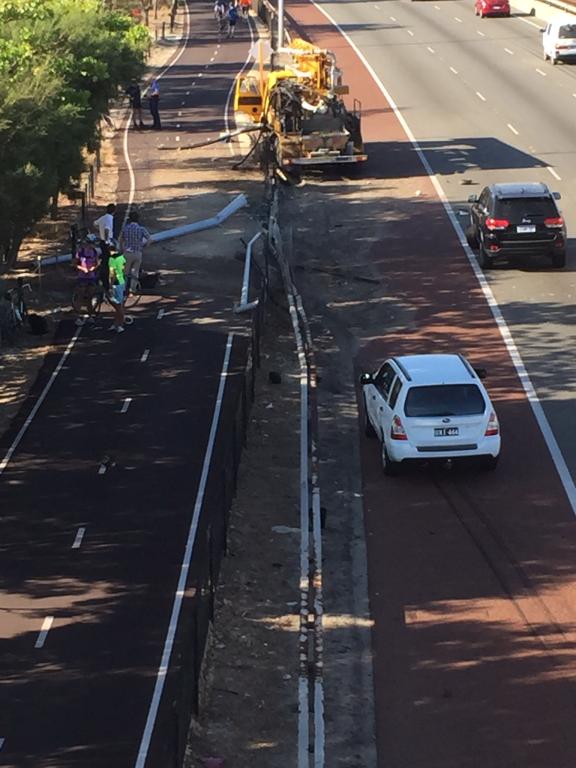 26
[Speaker Notes: My near miss fatality – saved by PPE

How many near fatalities do we have at our work site – serious injuries
			               - no injuries at all]
Serious injuries: What is the data telling us?
What can we do to improve?
27
[Speaker Notes: The fatal accident data only tells a small part of the story of the State’s safety performance.

This chart summarises the frequency rate (per million hours) of serious injuries reported to the Inspectorate (the red line), and the subset of serious injuries that resulted in amputations, fractures or crush injuries (AFC - the green line).

It is evident that over the past 9 years, little has changed in either of these performance indicators, with AFC performance decreasing over the past 2 years, and serious injuries increasing by approximately 10% between 2016 and 2017.

		hours		AFC serious		All serious

	2011	+20%		-7%		-1%

	2012	+15%		+30%		+18%

	2013	+3%		+9%		+4%

	2014	-6%		-12%		-16%

	2015	-6%		-19%		-8%

	2016	-6%		+10%		-6%

	2017	+4%		+14%		+12%

	2018	+8%		+5%		-1%]
Serious injuries: A closer look
What can we do to improve?
In fact – why are we getting worse?
28
[Speaker Notes: This slide follows from the previous, but talks in terms of total number of injuries, as opposed to a frequency rate. The trend for AFC injuries over the past 3 years is a concern, and indicates that an increasing  number of workers have mainly suffered serious fractures as well as amputations or crush injuries.]
Significant incident report 259
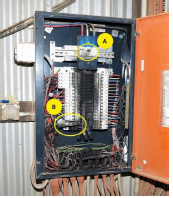 29
[Speaker Notes: http://www.dmp.wa.gov.au/Documents/Safety/MSH_SIR_259.pdf

Example of a serious injury incident, this related to no isolations specifically electrical.]
Significant incident report 275
30
[Speaker Notes: http://www.dmp.wa.gov.au/Documents/Safety/MSH_SIR_275.pdf

Example of a serious injury incident, this related to no isolations specifically electrical.]
What the 2019 Registered Managers Forum told us
Why aren’t we improving?
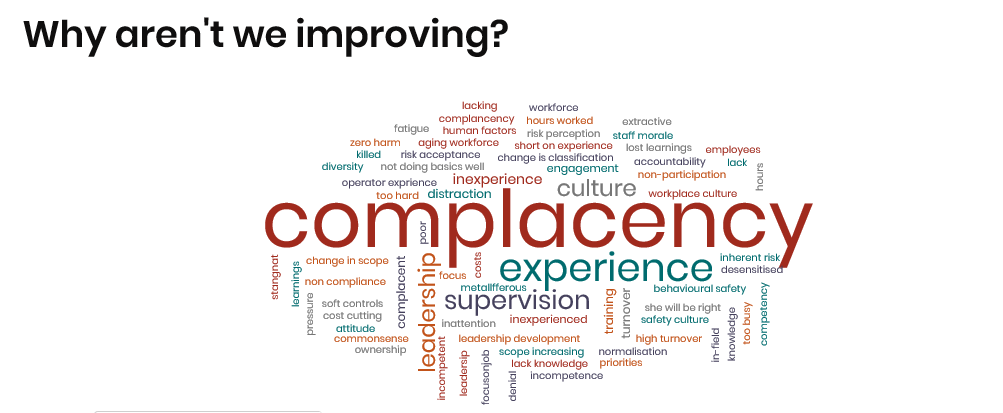 31
[Speaker Notes: This was the word cloud that arose from the audience members feedback at the 2019 Registered Managers Forum.  Similar feedback was provided by those that attended the 2018 Mines Safety Roadshow. 

The more central the word (or phrase) and the larger it is, the more times it was supplied by the members of the audience (each audience member only had one vote).

Complacency (of the workforce) was seen as the major contributor to the deterioration in the State’s safety performance. When pushed for an explanation of what “complacency” meant we were advised by the audience that “safety efforts have become ‘more of the same’ and often repetitive or boring”. 

An example: a site required people to regularly report on the work environment work hazards, they found it quite difficult after time to find new workplace hazards, became an irrelevant task as they were identifying frivolous hazards.]
What the 2019 Registered Managers Forum told us
How are we going to turn this around?
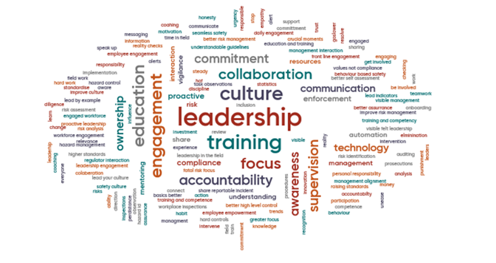 32
[Speaker Notes: This was the word cloud that arose form the audience members feedback on the 2019 Registered Managers forum.
The more central the word (or phrase) and the larger it is, the more times it was supplied by the members of the audience (each audience member only had one vote).]
What can we do?
What can we do to step change our safety performance?

Address complacency – Leadership

Understand our workplace – sense of purpose

Understand the factors that influence the workplace
33
[Speaker Notes: This is what today is about;

Leadership - everyone

Invigorating safety to a sense of purpose	“safety efforts have become ‘more of the same’ and often repetitive or boring”. 

HOF – human and organisation]
Human and organisational factors – influencing a healthy and safe workplace
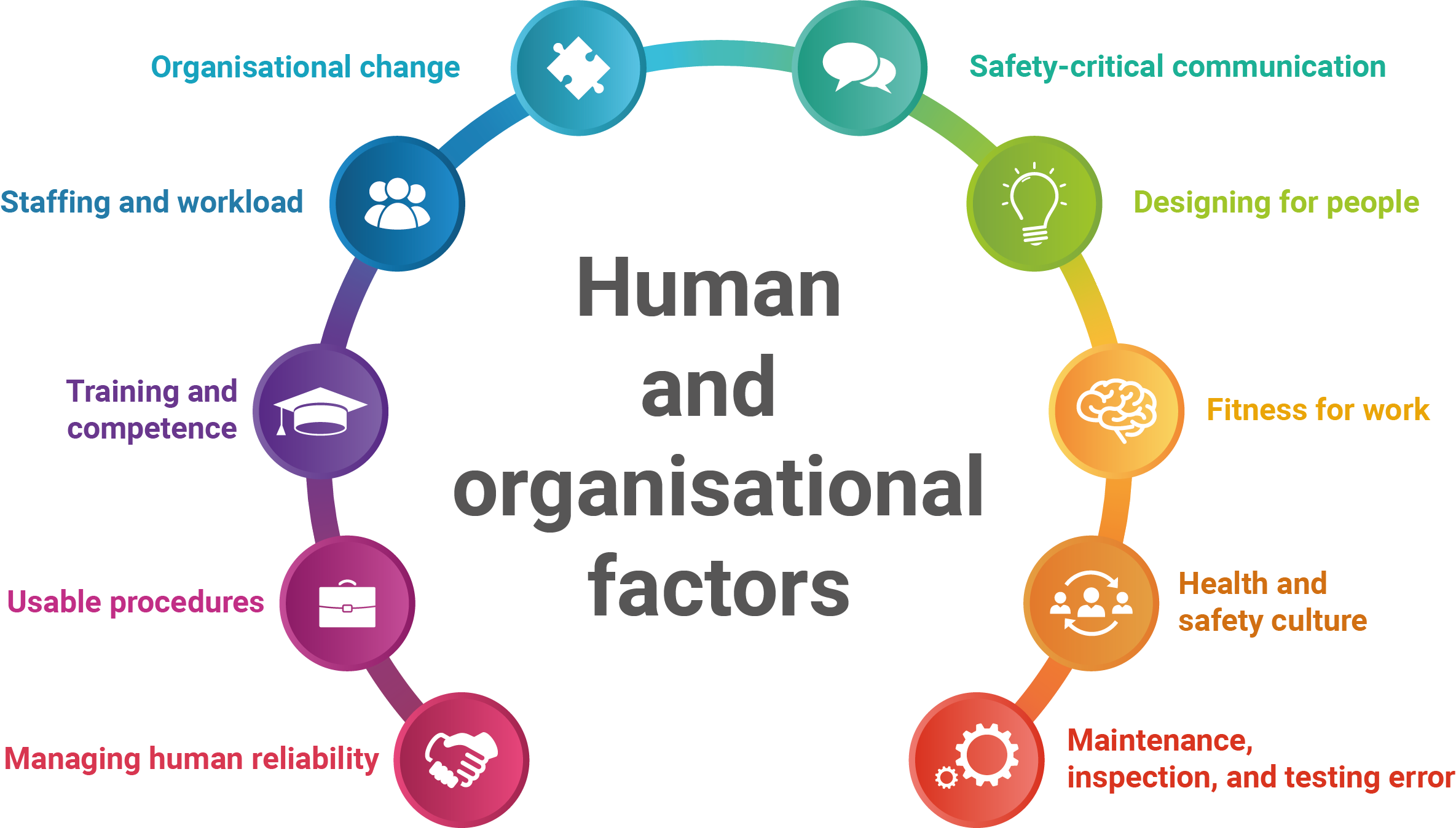 34
[Speaker Notes: The department has worked with the Keil centre to validate the UK HOFs with an analysis of existing DMP data. Understanding the human factors in your organisation will help to improve your safety performance
Five Golden Principles of Human Performance
Principle
1 People are fallible, and even the best people make mistakes
2 Error-likely situations are predictable, manageable and preventable
3 Individual behaviour is influenced by organisational processes and values
4 People achieve high level of performance because of the encouragement
and reinforcement received from leaders, peers and subordinates
5 Events can be avoided through an understanding of the reasons mistakes
occur, and the application of the lessons learned from past events

2016 Registered Managers forum identified the following four factors requiring 

Managing human reliability – designing for people
		safety critical communication
		HF in incident investigation 
		maintenance error

HF sub topics
Preventing human failure
Leadership
Effective supervision
Individual duty of care

but are the UK HSE Human Factors relevant
to the WA Mining industry? To answer this…
• DMP Mine Safety Branch initiated a
project
• Important not to re-invent the wheel
• Engaged a human factors expert
• Analysed data from:
– Industry literature
– DMP publications
– DMP incident and inspection data

HOF – Human and organisation factors e.g. The department worked with leading Human and organisation factors experts the Keil Institute to examine the same date from our fatality and hazard register. We dived deeply into each event to assist us in identifying the ten most frequently encountered human and organisational factors  in the WA resources sector. These ten factors may differ for each individual site, however it is a good representation of industry as a whole. Our objective is to embed Human and Organisational Factors (HOF) principals into the safety and health management systems within the resources sector and to grow the knowledge that we have as inspectors in human and organisational factors. – feel free to cull this to what you need]
Follow us on social media and sign up for news alerts!
Twitter 
@DMIRS_WA

@AndrewChaplyn
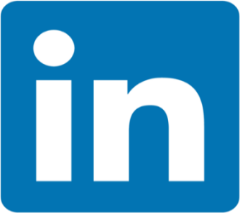 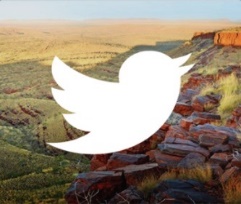 LinkedIn at Department of 
Mines, Industry Regulation and Safety
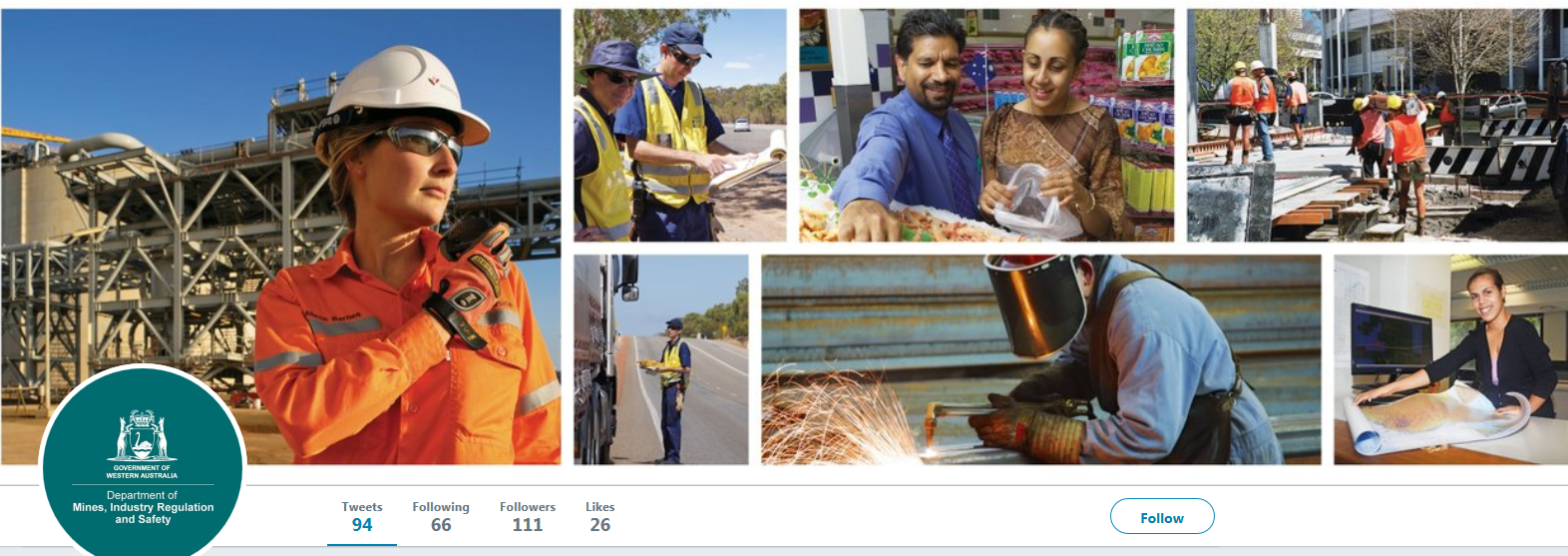 Sign up to receive weekly news alerts @ www.dmirs.wa.gov.au
35
[Speaker Notes: Add slide about awards]